Overflow  Parking
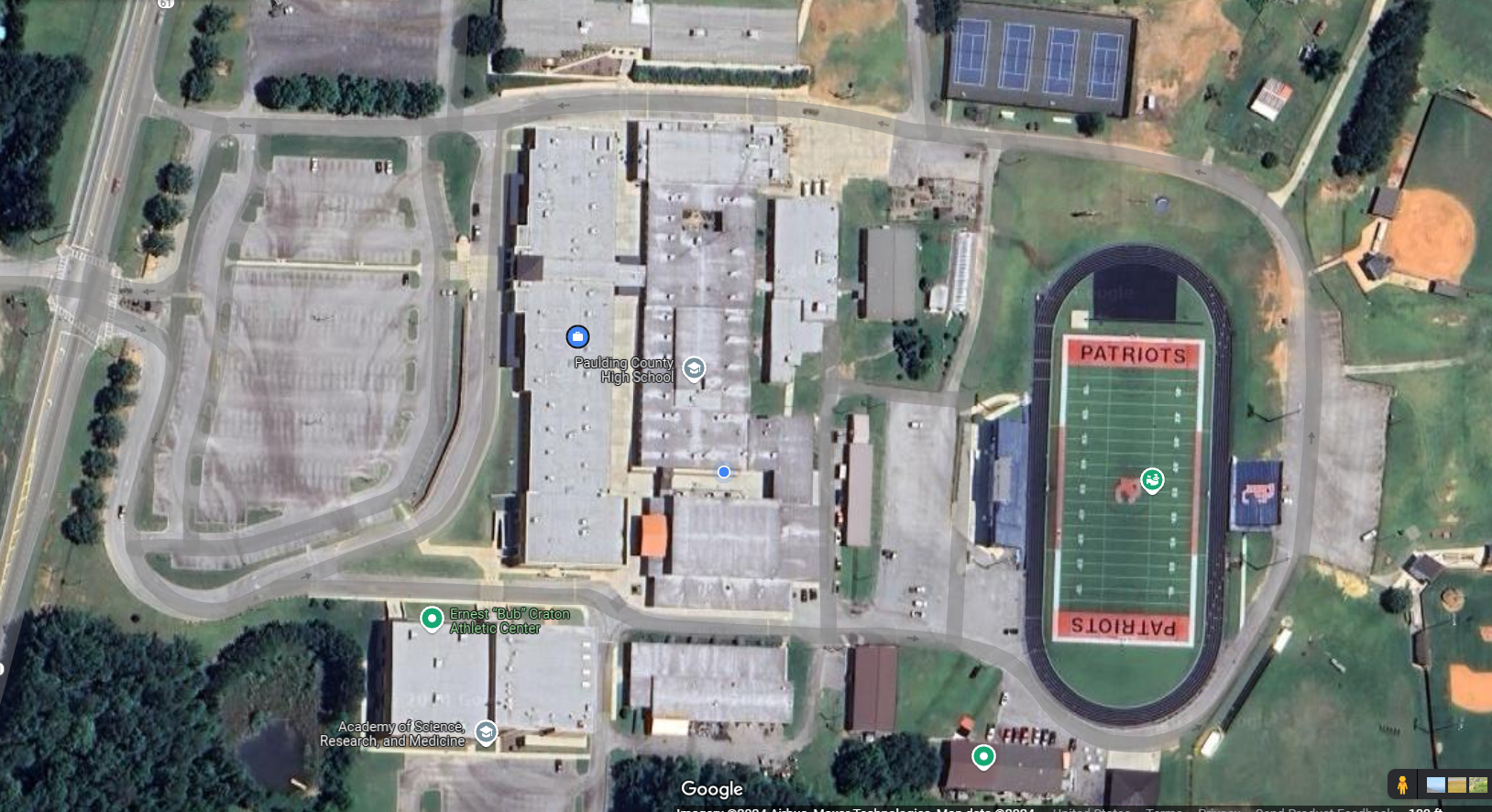 Color Guard
Buses
Buses
Trash
Tailgate
Buses
Buses
Ind & Dual Ex
Buses
Vehicle  Parking
Buses
Tailgate
Bus  Parking
Tailgate
Armed Drill
Unarmed Drill
JROTC
Buses
Trash
Tailgate
Buses
Concessions &
Restrooms